Recurring Decimals
Recurring Decimals
June 2017 2H Q16
SAM
2H Q15
Nov 2017 1H Q8
Spec 2
3H Q19
Nov 2017 1H Q15
SAM 2H Q15
Recurring Decimals
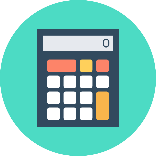 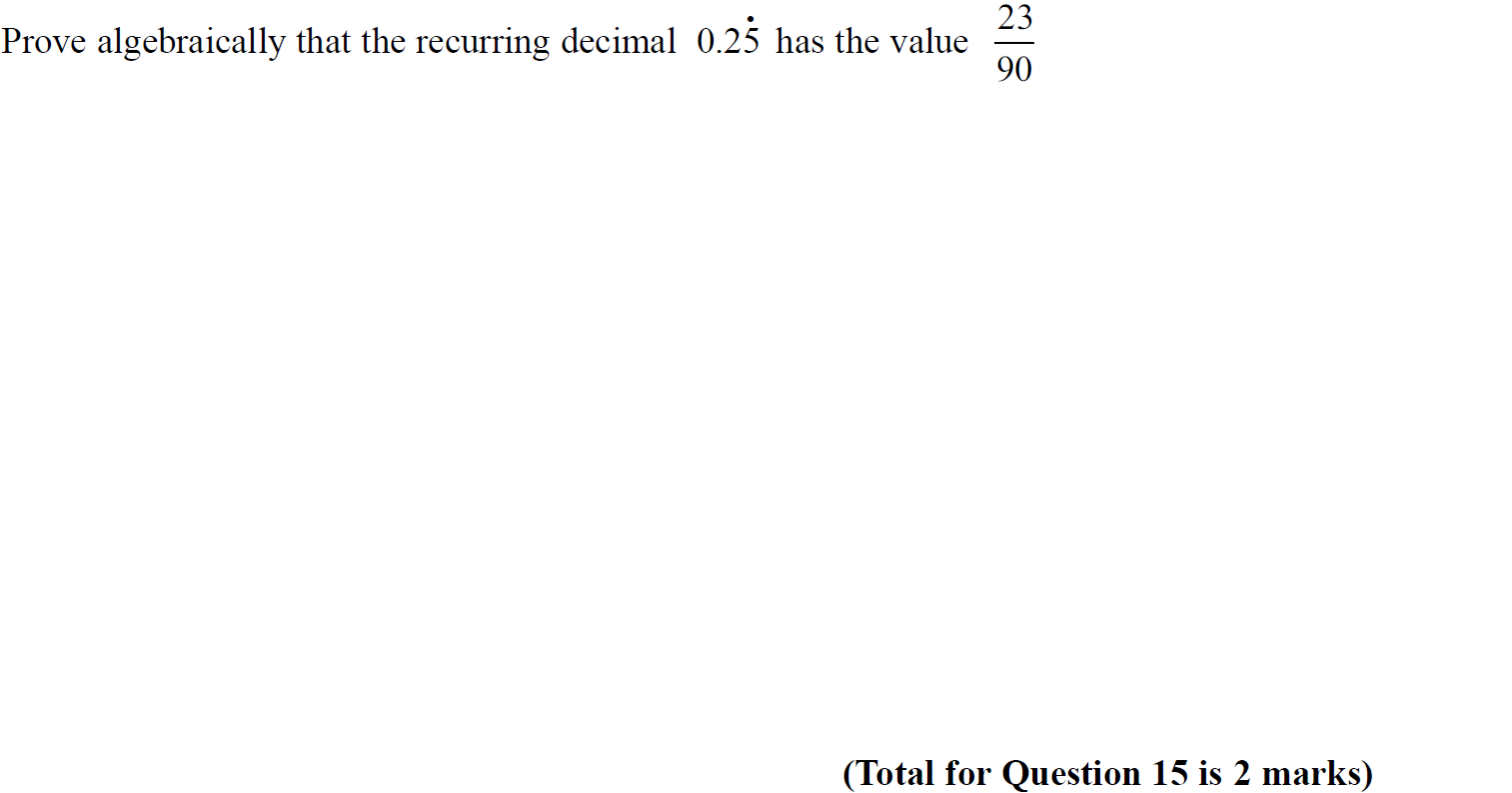 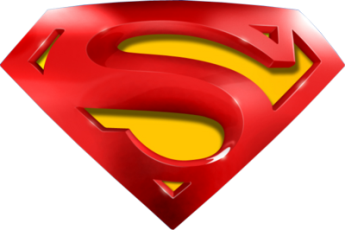 SAM 2H Q15
Recurring Decimals
A
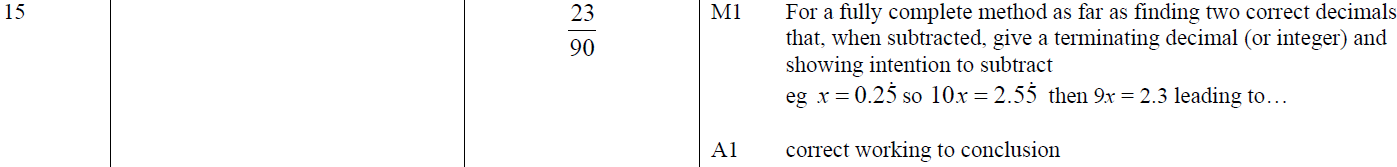 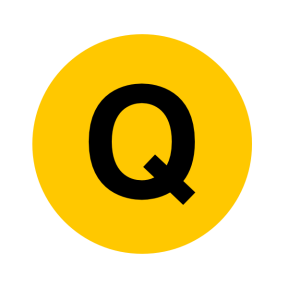 Specimen Set 2 3H Q19
Recurring Decimals
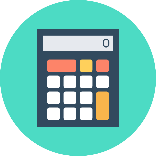 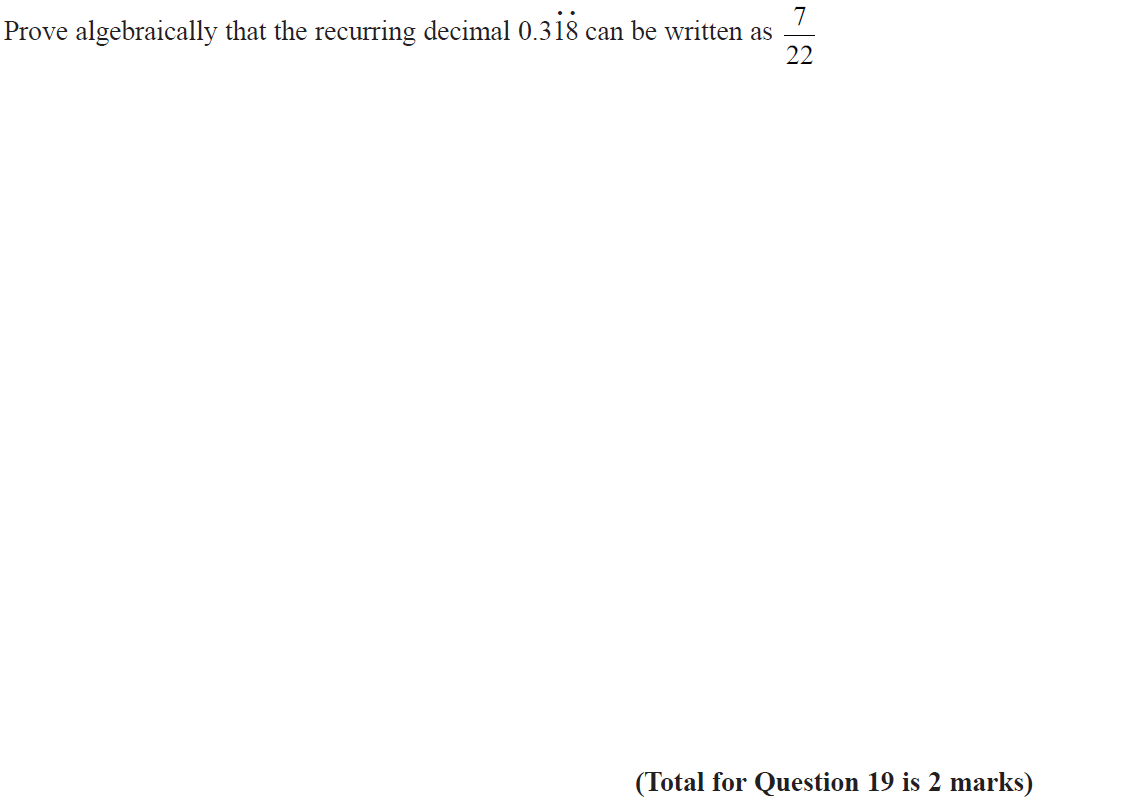 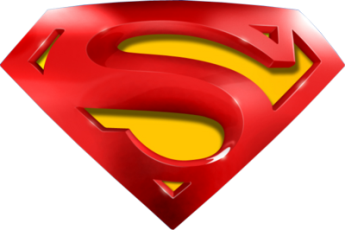 Specimen Set 2 3H Q19
Recurring Decimals
A
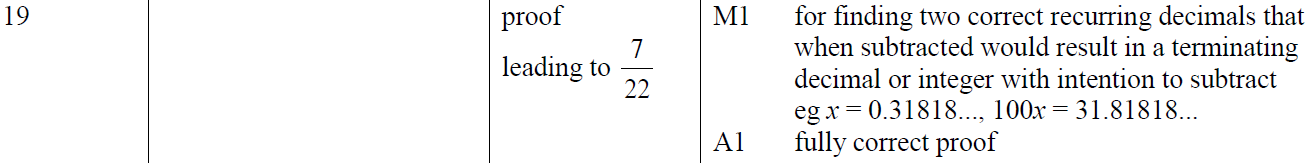 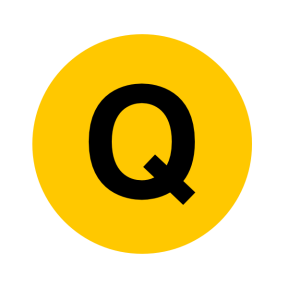 June 2017 2H Q16
Recurring Decimals
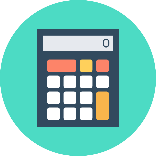 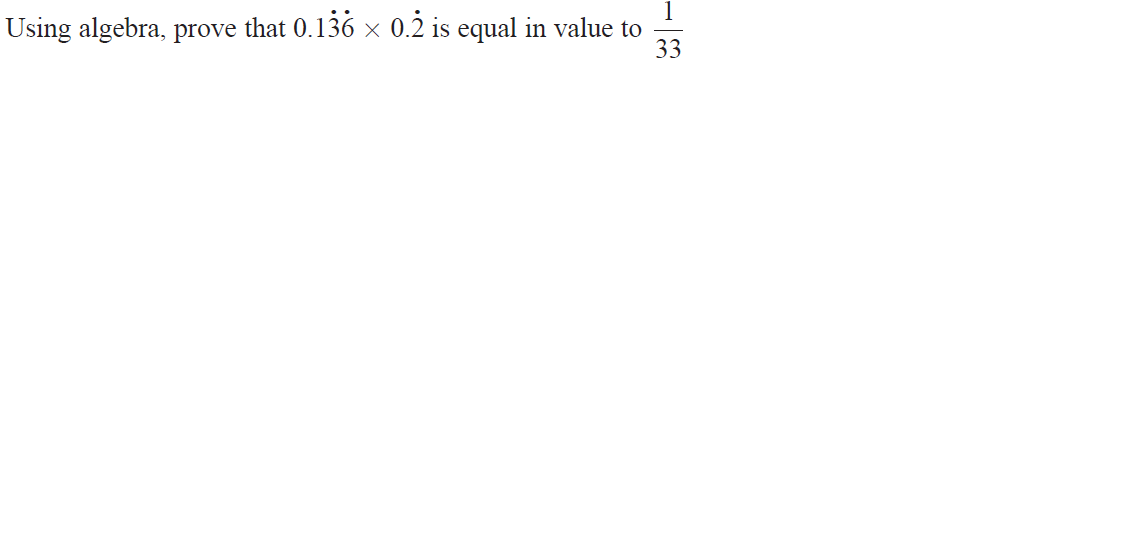 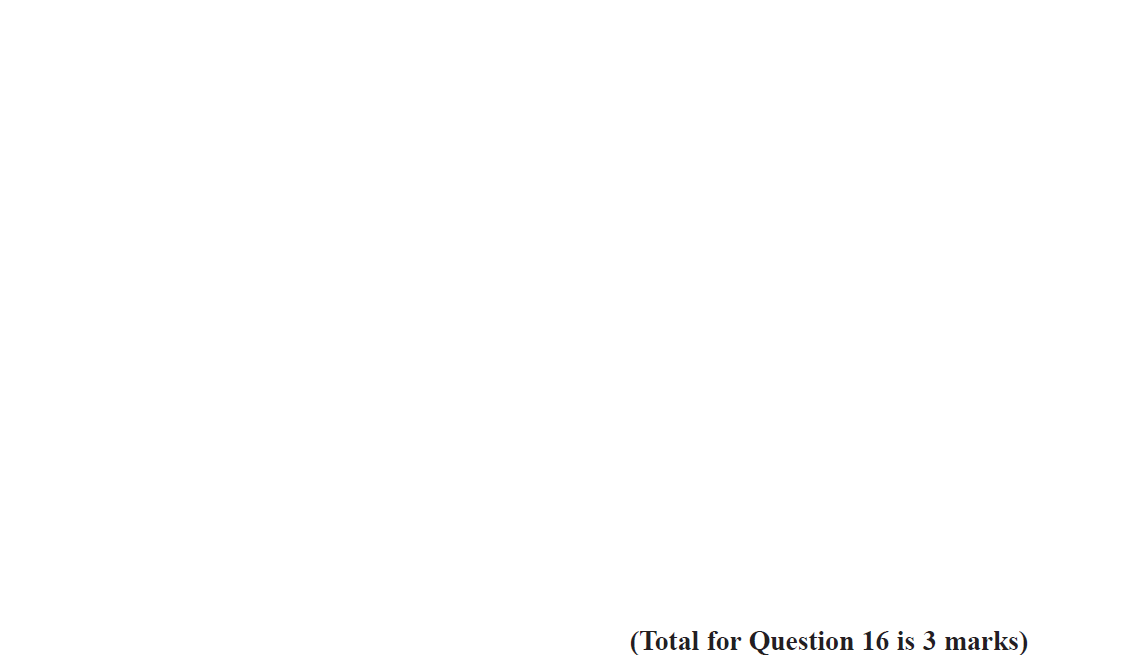 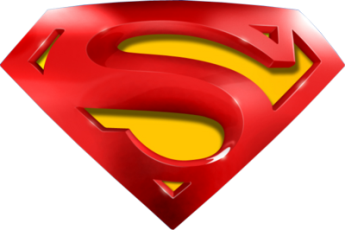 June 2017 2H Q16
Recurring Decimals
A
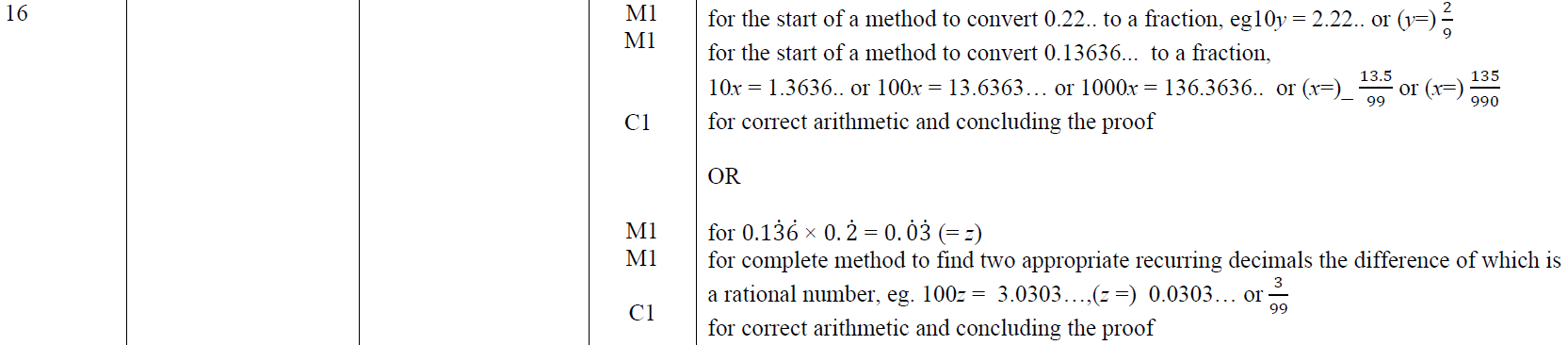 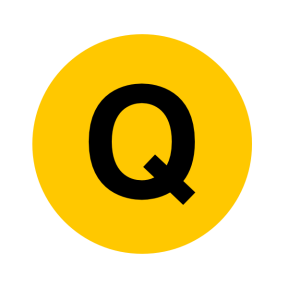 Nov 2017 1H Q8
Recurring Decimals
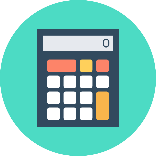 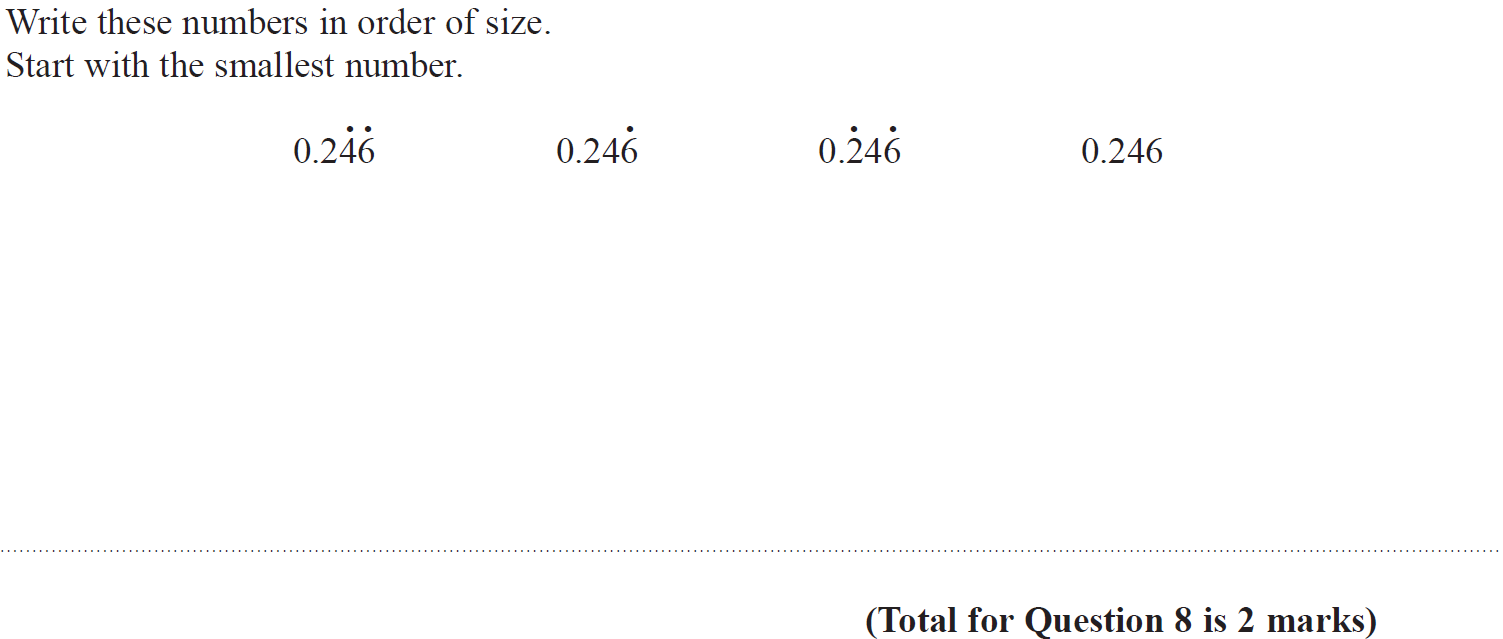 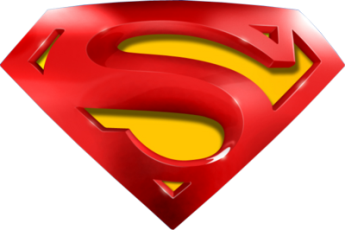 Nov 2017 1H Q8
Recurring Decimals
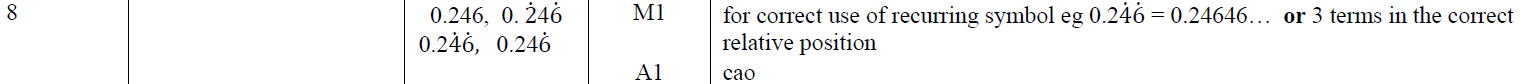 A
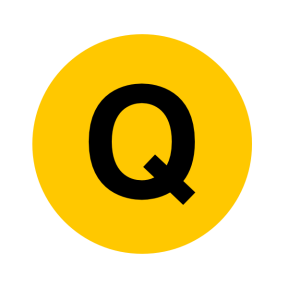 Nov 2017 1H Q15
Recurring Decimals
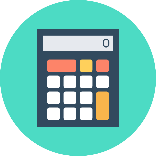 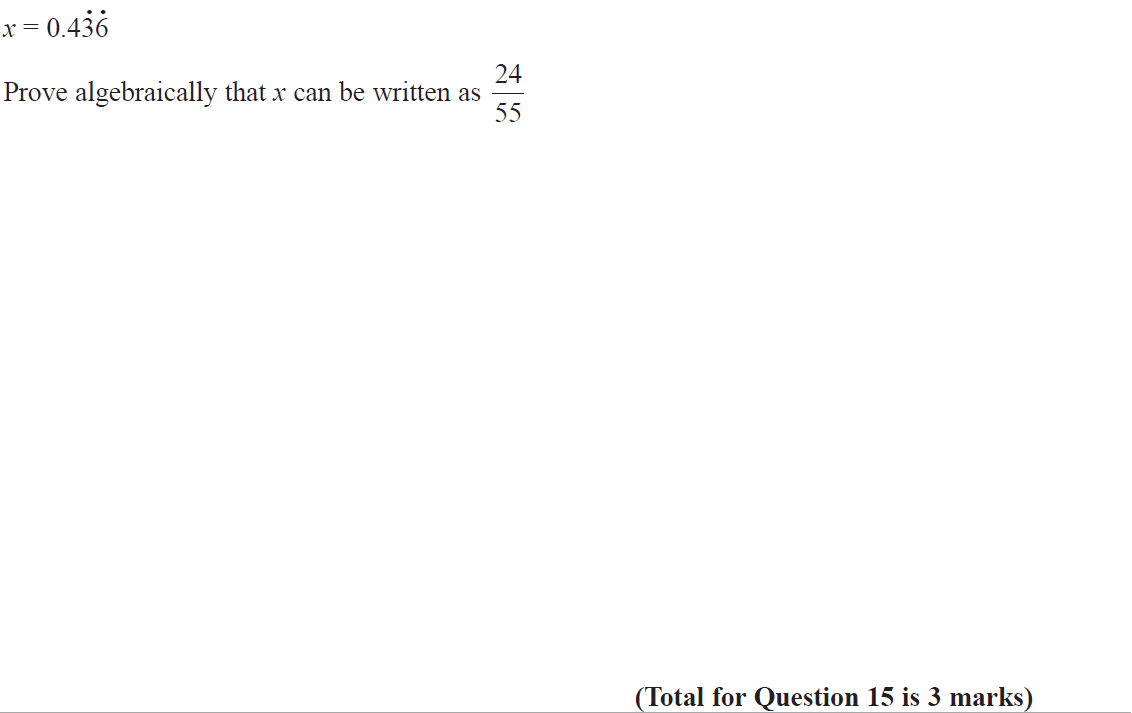 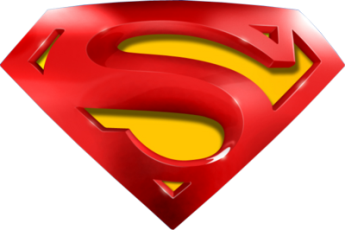 Nov 2017 1H Q15
Recurring Decimals
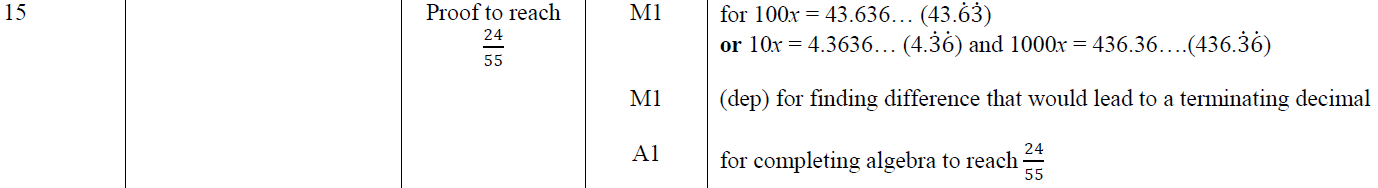 A
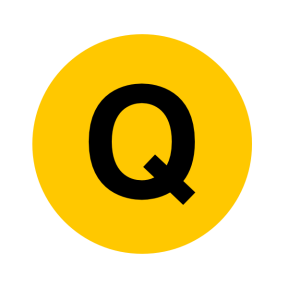